Trauma Systems Committee
Bureau of Health Care Safety and QualityDepartment of Public HealthSeptember 15, 2021
Agenda
Department Update

Trauma Registry Submissions Update

Trauma Trends during the COVID-19 Pandemic
2
2
Massachusetts Department of Public Health       mass.gov/dph
Open Meeting Law: G.L. c. 30A, §§18-25
The purpose of open meeting law (OML) is to ensure transparency in the deliberations on which public policy is based.  
This requires that meetings of public bodies be open to the public.  

All meetings of a public body must be open to the public.  
A meeting is any deliberation by a public body with respect to any matter within the body’s jurisdiction.  
A deliberation is a communication between members  among members of a public body.  

A public body is any multi-member board, commission, committee or subcommittee within the executive or legislative branches (except the Legislature) of state government
This includes any body created to advise or make recommendations 

Under OML the public is permitted to attend meetings.  
Individuals in meetings may not address the public body without the permission of the chair.  
Public participation is allowed at the discretion of the chair.  

For more information on Open Meeting Law, please visit: 
https://www.mass.gov/the-open-meeting-law
3
3
Massachusetts Department of Public Health       mass.gov/dph
What is a Quorum?
A Quorum is defined as:  

A simple majority of the members of a public body, unless otherwise provided in a general or special law, executive order, or other authorizing provision.  G.L. c. 30A, § 18.

As applied to the Trauma Systems Committee—a quorum equals 10 members  (½ of 19 members + 1)
4
Massachusetts Department of Public Health       mass.gov/dph
Department Update
Solid Organ Injury Bracelet update
The Medical Services Committee updated the Trauma Point of Entry Protocol to transfer patients with the Solid Organ Injury Bracelet to the nearest Trauma Center.  

New Commissioner
Former Commissioner Bharel left the Department of Public Health in June after six years with the Department.  
Margret Cooke is the Acting Commissioner.
5
Massachusetts Department of Public Health       mass.gov/dph
Trauma Data Submissions from Designated Trauma Centers
One facility is still working on submitting 4 quarters from FFY2016-2019
This facility has reported multiple quarters for FFY2016-2019 and has individual quarters remaining.
6
Massachusetts Department of Public Health       mass.gov/dph
Trauma Data Submissions from Community Hospitals
The Department continues to provide ongoing, individual outreach and assistance to community hospitals to increase reporting.
7
Massachusetts Department of Public Health       mass.gov/dph
Massachusetts Trauma Registry Update
DPH continues to work with its selected vendor, DI by ESO to develop and implement a web-based Trauma Registry 

DPH is working with the vendor to address American Disabilities Act issues identified during testing. 

Additional information regarding system registration will be shared when DPH resolves the identified issues.
8
Massachusetts Department of Public Health       mass.gov/dph
Preliminary Findings: The COVID-19 Pandemic and the Impact on EMS transports, ED Visits and Hospital Admissions
The COVID-19 pandemic has stressed the American health care system, including emergency medical services, emergency departments, and hospital inpatient units.

The Massachusetts Ambulance Trip Record Information System (MATRIS) and Massachusetts CaseMix (hospital administrative) data will be used to illustrate traumatic injury prevalence and patterns during the pandemic, specifically patient transport, ED visits, and hospitalizations.

Recent literature has shown traumatic injury patients with COVID-19 have higher inpatient mortality1
In order to assess mortality if there is a difference in traumatic injury patients with COVID-19 comorbidity to those patients without one in Massachusetts we used Chi-square tests
1. Kaufman, Elinore J. MD, MSHP; Ong, Adrian W. MD; Cipolle, Mark D. MD, PhD, MS; Whitehorn, Gregory BA; Ratnasekera, Asanthi DO; Stawicki, Stanislaw P. MD, MBA; Martin, Niels D. MD The impact of COVID-19 infection on outcomes after injury in a state trauma system, Journal of Trauma and Acute Care Surgery: September 2021 - Volume 91 - Issue 3 - p 559-565 doi: 10.1097/TA.0000000000003310
Methods
Hospital Case Mix data were used to examine the trauma emergency department visits and hospital inpatients stays:

The Massachusetts Trauma registry ICD-10-CM inclusion criteria were applied to both databases to identify traumas.  Traumas with the ICD-10 code U071 were used to identify COVID-19 comorbidity1

Facilities with missing quarters of data were excluded

Demographics, transportation mode, and external cause code were quantified

Trauma rates, rate differences, and confidence intervals were calculated to identify changes in traumatic injury admissions in Massachusetts in 2020 and compared to 2019

Please note, the Hospital Case Mix data used for this analysis does not include observation stays, which are included in the Massachusetts Trauma Registry
1.  Centers for Disease Control and Prevention (2019, March 18) New ICD-10-CM code for the 2019 Novel Coronavirus (COVID-19), April 1, 2020.  Accessed at https://www.cdc.gov/nchs/data/icd/Announcement-New-ICD-code-for-coronavirus-3-18-2020.pdf
Overall EMS Traumatic Injury Transport Count, 1/1/2019 - 6/30/2021
Traumatic Injury EMS transport counts dipped from March-May in 2020.


Traumatic Injury EMS transport counts began to rise beginning in June 2021.
EMS Traumatic Injury Transport Volumes, 1/1/2019 – 6/30/2021
Traumatic Injury EMS transport counts were lowest in in Q1 and Q2 of 2020 and were highest in Q2 of 2021.

When comparing quarterly trauma counts by year (Q1 and Q2 for 2019-2021), it was found that there was a statistically significant difference between years for quarterly trauma runs (p <.0001).
EMS Traumatic Injury Transport Demographics, 1/1/2019 – 6/30/2021
Average and median patient age in  traumatic injury EMS transports have remained constant from 2019 to 2021.


The Kruskal-Wallis Test found that there was a significant difference in mean age among the three years (p < .0001).
EMS Traumatic Injury Transport Demographics, 1/1/2019 – 6/30/2021
There is sufficient evidence to conclude that the frequency of traumatic injury EMS runs per year between 2019-2021 (up to date) differs between race/ethnicity categories (p<.0001) when unknown race/ethnicity is excluded.
There is sufficient evidence to conclude that the frequency of traumatic injury EMS runs per year between 2019-2021 (up to date) differs between males and females (p<.0001) when unknown gender is excluded.
EMS Traumatic Injury Transport Demographics, 1/1/2019 – 6/30/2021
Traumatic Injury EMS transport counts dipped for NH White patients and those with unknown/not recorded race/ethnicity from March-May in 2020.


Traumatic Injury EMS transport counts for NH White patients have begun to rise to higher than pre-pandemic levels beginning in April 2021, where as unknown/not recorded race ethnicity has decreased.
EMS Traumatic Injury Transport Demographics, 1/1/2019 – 6/30/2021
Traumatic Injury EMS transport counts dipped for both males and females from March-June in 2020.


Traumatic Injury EMS transport counts for both males and females have begun to rise starting in May/June 2021.
EMS Traumatic Injury Transport Response Time, 1/1/2019 – 6/30/2021
Median response, scene, and transport times have remained consistent from Q1 2019 to Q2 2021.
EMS Traumatic Injury Transport Injury Manner, 1/1/2019 – 6/30/2021
There is sufficient evidence to conclude that the frequency of traumatic injury EMS runs per year between 2019-2021 (up to date) differs between cause of injury category (p<.0001).
Drowning and Water Related Incident Response Initiatives Summer 2021
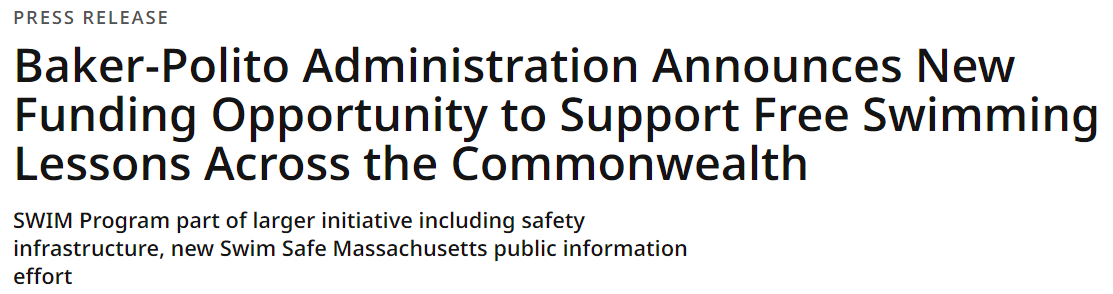 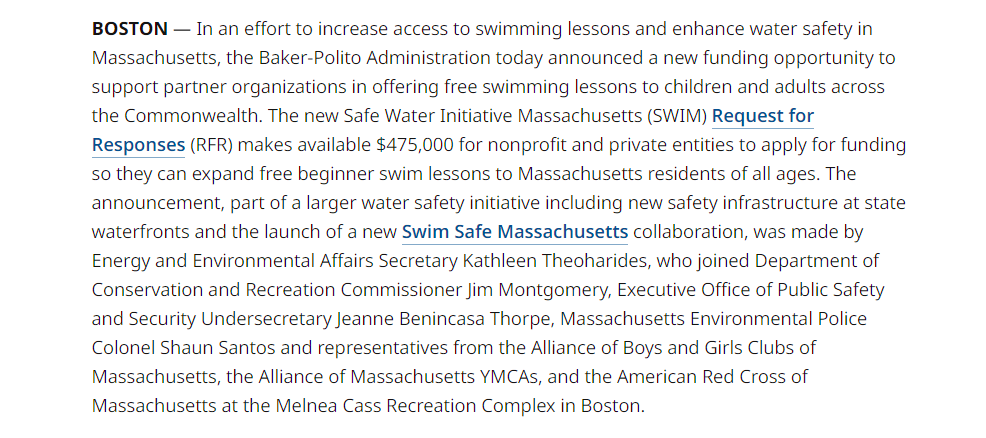 Drowning and Water Related Incident EMS Calls, 1/1/2018 - 6/30/2021
Drownings and water related incident EMS runs tend to be highest between the months of June-August. In 2021, these runs have about doubled for the months of May and June.
Most drownings and water related incidents occur in pools, followed by natural bodies of water (oceans, lakes, rivers, and ponds).
Massachusetts Emergency Department Visits,1/1/2019-9/30/2020
Overall Massachusetts Emergency Department visits dramatically dropped in March 2020 during the stay-at-home order and gathering restrictions.

Over time ED visits have increased but have not returned to 2019 levels.

This trend continues in traumatic injury only ED visits.
Data Source: Massachusetts Case Mix, FFY 2019, FFY 2020, preliminary FFY2021 YTD
Extract Date 8/17/2021
Includes all patients treated at reporting hospital emergency department, traumatic injury limited to initial visit
Traumatic injury is defined as the Massachusetts Trauma Registry inclusion criteria, sequelae, subsequent visits, and superficial injuries are excluded
All FFY2021 data are preliminary and subject to change
Massachusetts Trauma-Related ED Visits,1/1/2019-9/30/2020
Please note 2020 Quarter 4 is incomplete and based on preliminary data.

2020 Case Mix data show that all cause trauma was significantly lower in quarters 1, 2, and 3 of 2020 when compared to 2019.

Available literature also shows a decrease in trauma in healthcare system overall in 20201
Data Source: Massachusetts Case Mix, FFY 2019, FFY 2020, preliminary FFY2021 YTD
Extract Date 8/17/2021
Includes all patients treated at reporting hospital emergency department, traumatic injury limited to initial visit
Traumatic injury is defined as the Massachusetts Trauma Registry inclusion criteria, sequelae, subsequent visits, and superficial injuries are excluded
1. Salottolo K, Caiafa R, Mueller J, et al. Multicenter study of US trauma centers examining the effect of the COVID-19 pandemic on injury causes, diagnoses and procedures. Trauma Surg Acute Care Open. 2021;6(1):e000655. Published 2021 Apr 2. doi:10.1136/tsaco-2020-000655
Massachusetts Trauma-Related ED Visits,1/1/2019-9/30/2020
Please note 2020 Quarter 4 is incomplete and based on preliminary data.

2020 Case Mix data show that all cause trauma was significantly lower proportion of all ED visits in quarter 1 and quarter 2.  Quarter 3 2020 was no different from 2019.
Data Source: Massachusetts Case Mix, FFY 2019, FFY 2020, preliminary FFY2021 YTD
Extract Date 8/17/2021
Includes all patients treated at reporting hospital emergency department, traumatic injury limited to initial visit
Traumatic injury is defined as the Massachusetts Trauma Registry inclusion criteria, sequelae, subsequent visits, and superficial injuries are excluded
Massachusetts Trauma-Related ED Visits,1/1/2019-9/30/2020
Traumatic Injury ED Visits rates are consistently highest in Black and African American Massachusetts residents.

Rates in all groups decreased in March 2020 when the first COVID-19 lockdowns and gathering restrictions were enacted.

Gradually, rates increased over summer 2020, but as of September 2020 had not reached pre-pandemic levels.
Data Source: Massachusetts Case Mix, FFY 2019, FFY 2020, preliminary FFY2021 YTD
Extract Date 8/17/2021
Includes all patients treated at reporting hospital emergency department, traumatic injury limited to initial visit
Traumatic injury is defined as the Massachusetts Trauma Registry inclusion criteria, sequelae, subsequent visits, and superficial injuries are excluded
Massachusetts Trauma-Related ED Visits,1/1/2019-9/30/2020
Traumatic injury dropped in March 2020 for all sexes, Hispanic, and non-Hispanic residents.

After March, as observed in other groups, rates increased over summer 2020, but have not returned to pre-pandemic levels by the end of September 2020.

Trauma rates are historically higher in men than women, which is also observed in these data.

The trauma rate may be high in Hispanics, especially after the 2020 COVID-19 stay-at-home order and gathering restrictions, this warrants further exploration.
Data Source: Massachusetts Case Mix, FFY 2019, FFY 2020, preliminary FFY2021 YTD
Extract Date 8/17/2021
Includes all patients treated at reporting hospital emergency department, traumatic injury limited to initial visit
Traumatic injury is defined as the Massachusetts Trauma Registry inclusion criteria, sequelae, subsequent visits, and superficial injuries are excluded
Massachusetts Trauma-Related Inpatient Stays, 1/1/2019-6/30/2021
Massachusetts traumatic injury hospital inpatients stays significantly decreased between 2019 and 2020

This was significant in all sexes, Hispanic, and non Hispanic MA residents.  The decrease in Hispanic residents may be smaller and warrants further investigation
Data Source: Massachusetts Case Mix, FFY 2019, FFY 2020, preliminary FFY2021 YTD
Extract Date 8/17/2021
Includes all patients treated at reporting hospital emergency department, traumatic injury limited to initial visit
Traumatic injury is defined as the Massachusetts Trauma Registry inclusion criteria, sequelae, subsequent visits, and superficial injuries are excluded
All FFY2021 data are preliminary and subject to change
*significant at P < 0.05
**Rate will be calculated when full year available
Massachusetts Traumatic Injury Related Inpatient Stays1/1/2019-6/30/2021
Traumatic injury related hospital inpatient stay decreased from 2019 to 2020 in all groups except Blacks
In Black Massachusetts residents, the rate of traumatic injury increased but was not statistically significant
Data Source: Massachusetts Case Mix, FFY 2019, FFY 2020, preliminary FFY2021 YTD
Extract Date 8/17/2021
Includes all patients treated at reporting hospital emergency department, traumatic injury limited to initial visit
Traumatic injury is defined as the Massachusetts Trauma Registry inclusion criteria, sequelae, subsequent visits, and superficial injuries are excluded
All FFY2021 data are preliminary and subject to change
*Statistically significantly greater than corresponding 2019 quarter
Massachusetts Traumatic Injury-Related Inpatient Stays1/1/2019-6/30/2021
All 2021 data are preliminary
Traumatic injury inpatient stays were lower in 2020 and 2021 when compared to 2019
Comorbidity with COVID-19 was highest in Quarter 2 of 2020 and Quarter 1 2021, which correspond with the first and second wave of COVID-19 in Massachusetts
Data Source: Massachusetts Case Mix, FFY 2019, FFY 2020, preliminary FFY2021 YTD
Extract Date 8/17/2021
Includes all patients treated at reporting hospital emergency department, traumatic injury limited to initial visit
Traumatic injury is defined as the Massachusetts Trauma Registry inclusion criteria, sequelae, subsequent visits, and superficial injuries are excluded
All FFY2021 data are preliminary and subject to change
*Statistically significantly greater than corresponding 2019 quarter
Massachusetts Trauma-Related Inpatient Stays and COVID-19 Comorbidity, 2020
Traumatic injury patients diagnosed with COVID-19 were more likely to die while a hospital inpatient that patients that were not diagnosed with COVID-19 (p <0.0001)

This is consistent with recent literature, indicates poorer outcomes for trauma patients with COVID-19 morbidity and warrants further investigation
Data Source: Massachusetts Case Mix, FFY 2019, FFY 2020, preliminary FFY2021 YTD
Extract Date 8/17/2021
Includes all patients treated at reporting hospital emergency department, traumatic injury limited to initial visit
Traumatic injury is defined as the Massachusetts Trauma Registry inclusion criteria, sequelae, subsequent visits, and superficial injuries are excluded
All FFY2021 data are preliminary and subject to change
Future Meetings
Meeting Schedule:  
December 15, 2021 10:00AM-12:00PM
March 16, 2022 10:00AM-12:00PM
30
Massachusetts Department of Public Health       mass.gov/dph
Additional Information
For more information, please visit: 
Trauma Systems Committee | Mass.gov
31
Massachusetts Department of Public Health       mass.gov/dph